法文
第六單元 Les expressions utiles.
實用的表達方式
授課教師：歐德尼教授
本課程指定教材為Annie Berthet, Catherine Hugot, Véronique M. Kizirian, Béatrix Sampsonis, Monique Waendendries (2006). Alter Ego 1. Hachette。 本講義僅引用部分內容，請讀者自行準備。
1
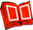 【本著作除另有註明外，採取創用CC「姓名標示－非商業性－相同方式分享」臺灣3.0版授權釋出】
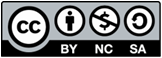 Les expressions utiles
(une personne) familer : 
Comment tu t’appelles ?  你叫什麼名字 ？
/ kɔmɑ̃      ty   ta  pεl     /
(une personne) formelle / des  personnes : 
Comment vous vous appelez ? 
                 / vu  vu     zapəle    /
您（你們）叫什麼名字？
2
Les expressions utiles
課本p.11 練習四
Catherine  / katrin /
Jacqueline / ʒa k lin /
comme / kɔm /  如同;好像
3
Les expressions utiles
p.11 練習五
找出與課本不同的例子
Il y a sept erreurs.   有七個錯誤。
           /sεt/
Alice, Clémentine, Florent, Ivan,  Jeanne,
        /x/               /x/                          / ʒan /
Olivia, Sophie
4
Les voyelles orales du français.
[ i ] Il est français.  Il s’appelle Yves.   La vie est belle.
[ e ]  André est à Paris.    J’aime jouer au tennis.  Je rentre chez moi.
[ ε ] Je bois du lait.    Tu t’appelles comment ?     La bière est bonne.
5
Les voyelles orales du français.
[ a ] La table est noire.    D’accord !  
   Il est à l’hôpital.
[ α ] Je ne suis pas américain. 
   J’aime les pâtes.   Pas du tout.
[ ɔ ] Bordeaux est en France.  Cet homme est grand.   Alors, qu’est-ce que tu fais ?
6
Les voyelles orales du français.
[ o ] J’aime le Bordeaux.  C’est à gauche.  Perrier est une eau minérale.
[ u ] Le chat est sous la table.   Vous êtes français ?  Un café ou une bière ?
[ y ] Elle est dans la rue. 
 Une bière , s’il vous plaît !  
 La Lune est belle.
7
Les voyelles orales du français.
[ ø ] Deux café, merci.   Je parle un peu japonais.   Elle est chanteuse.
[ œ ] Ce chanteur est anglais.  
   Ma sœur arrive.   Tu aime les fleurs.
[ ə ] Je suis professeur.  Le chien s’appelle “Fifi”.  Il est le premier.
8
Les expressions utiles.
Tu t’appelles comment ?  Je m’appelle....
Tu es français ?   Non, je suis taïwanais.
Tu es française ?  Non, je suis taïwanaise.
Tu es étudiant ?   Oui, je suis étudiant.
Tu es étudiante ?  Oui, je suis étudiante.
9
Les expressions utiles.
Tu habites où ?    J’habite à....
Tu apprends le français ?  
Oui, j’apprends le français à Taida.

J’habite au dortoir. 我住在宿舍。
10
Les expressions utiles.
Il / Elle s’appelle comment ?  Il/ Elle s’appelle....
Il est français ?   Non, il est taïwanais.
Elle est française ?  Non, elle est taïwanaise.
Il est étudiant ?   Oui, il est étudiant.
Elle est étudiante ?  Oui, elle est étudiante.
11
Les expressions utiles.
Il / Elle habite où ?  Oui, il / elle habite à....
Il / Elle apprend le français ?  Oui, il / elle apprend le français à Taida.
12
Les expressions utiles.
Salut !  你好（朋友）
Bonjour ! 你好/早安/日安
Bonsoir ! 晚安（傍晚五六點後可用）
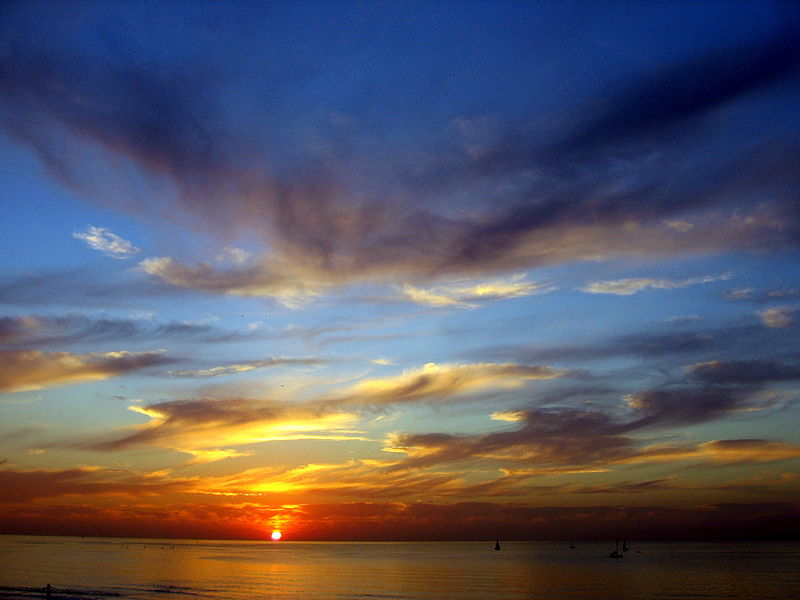 13
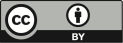 Les expressions utiles.
Au revoir ! 再見
À  bientôt ! 待會見
À  demain ! 明天見
À  plus ! 下次見
Merci !  謝謝
De rien ! 沒什麼 / 不客氣
14
Les chansons françaises 歌曲欣賞
Jardin d’Hiver
-Keren Ann
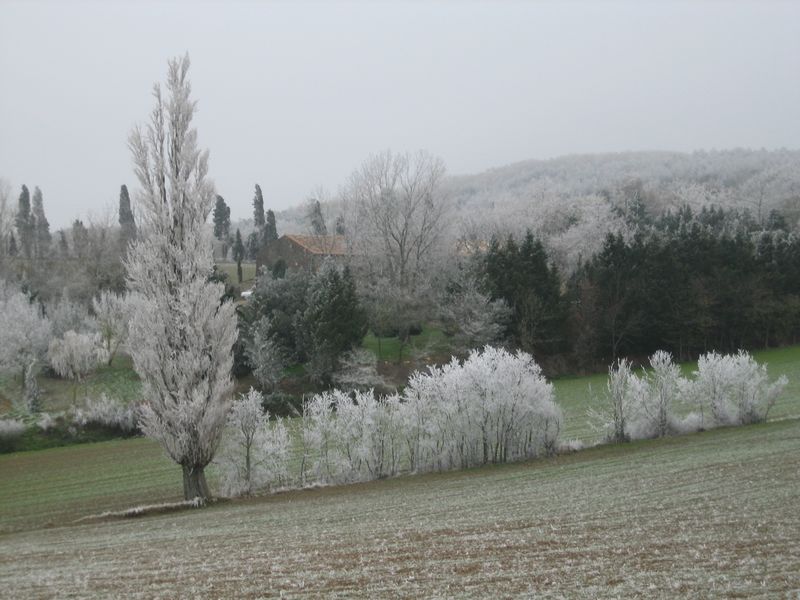 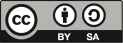 15
版權聲明
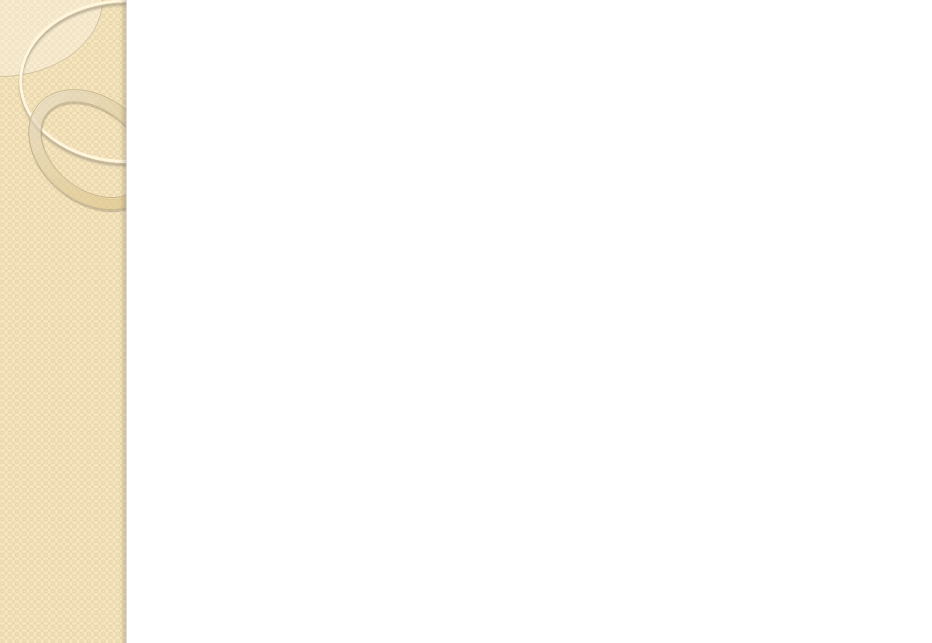 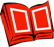 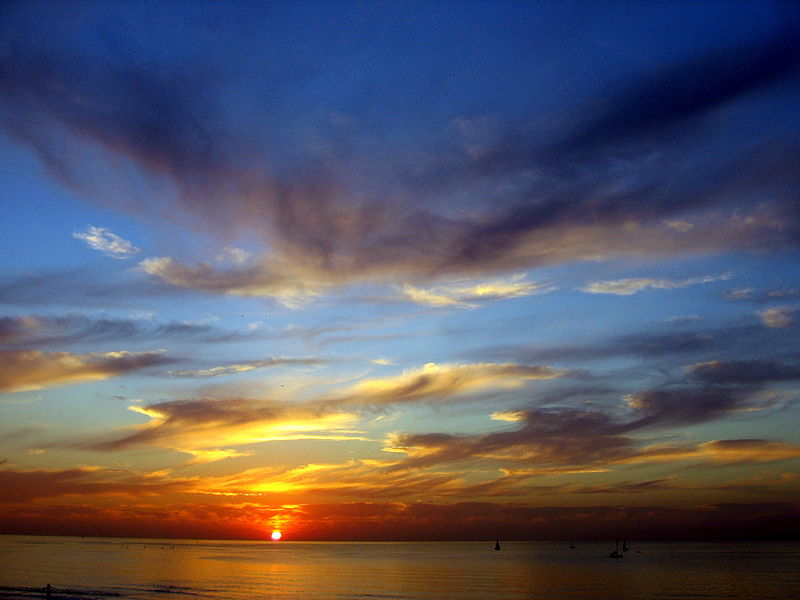 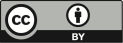 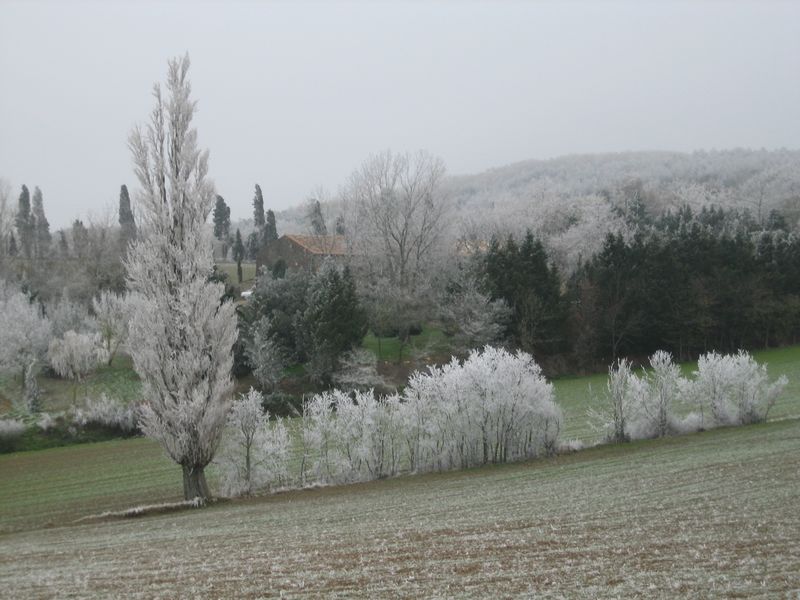 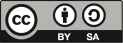 16